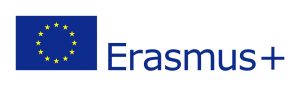 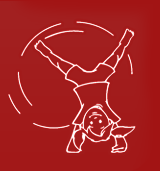 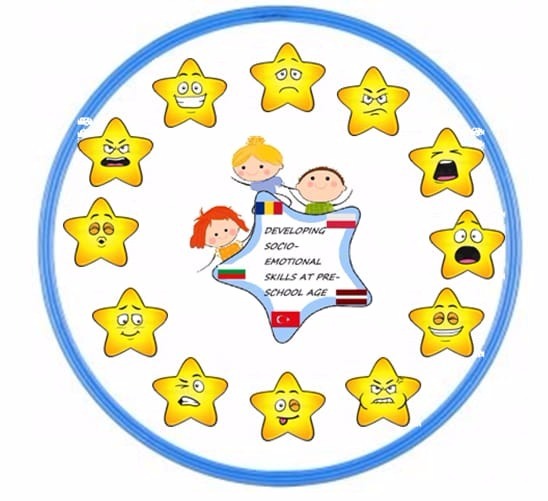 SOCIĀLI EMOCIONĀLO PRASMJU ATTĪSTĪŠANA PIRMSSKOLAS VECUMĀ
Salaspils PII Ritenītis
Latvija
Pirmsskolas skolotājas: 
Anastasija Čubujeva 
Solvita Vanaga

2020
Grupas ikdienas dzīvē bieži izveidojas situācijas, kuras ir vērts aplūkot tuvāk
Svētki mīļam cilvēkam
Es nedošu tev roku!
Tu man traucē spēlēties, man nepatīk!
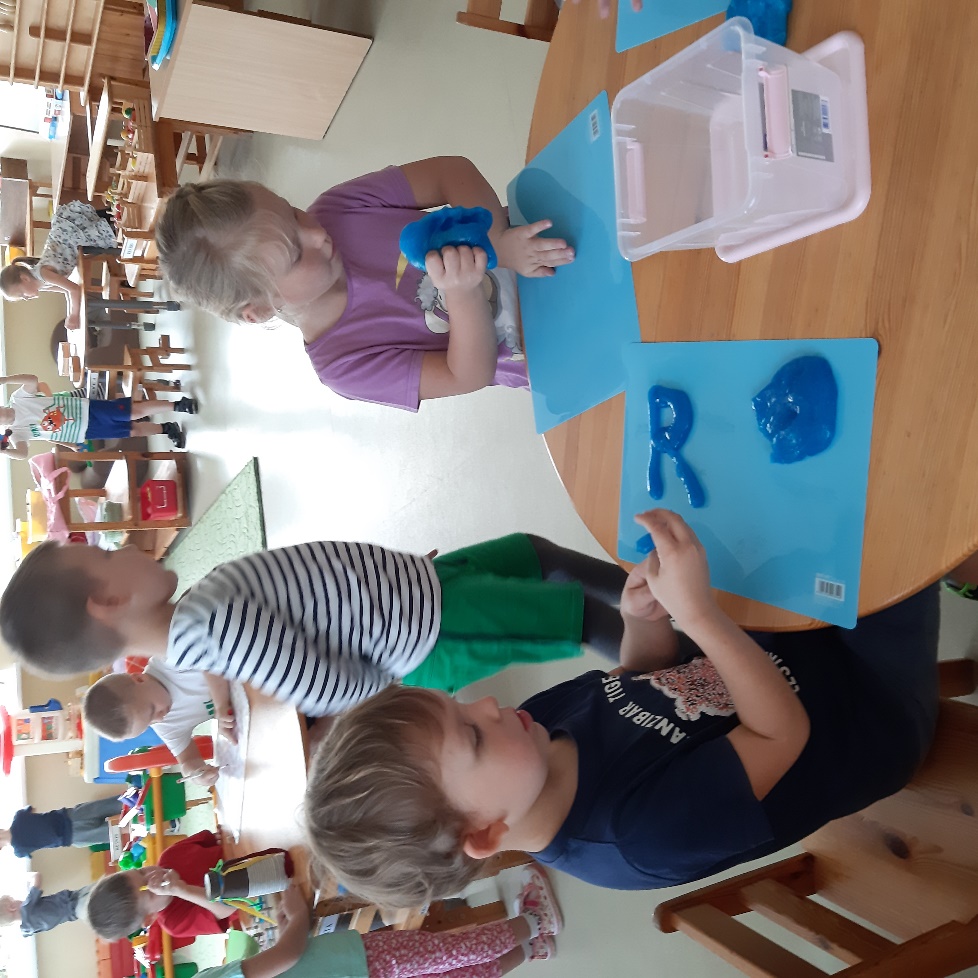 Tu esi smieklīgs!
Kāds ir smieklīgs cilvēks – ko viņš dara, kā izskatās?
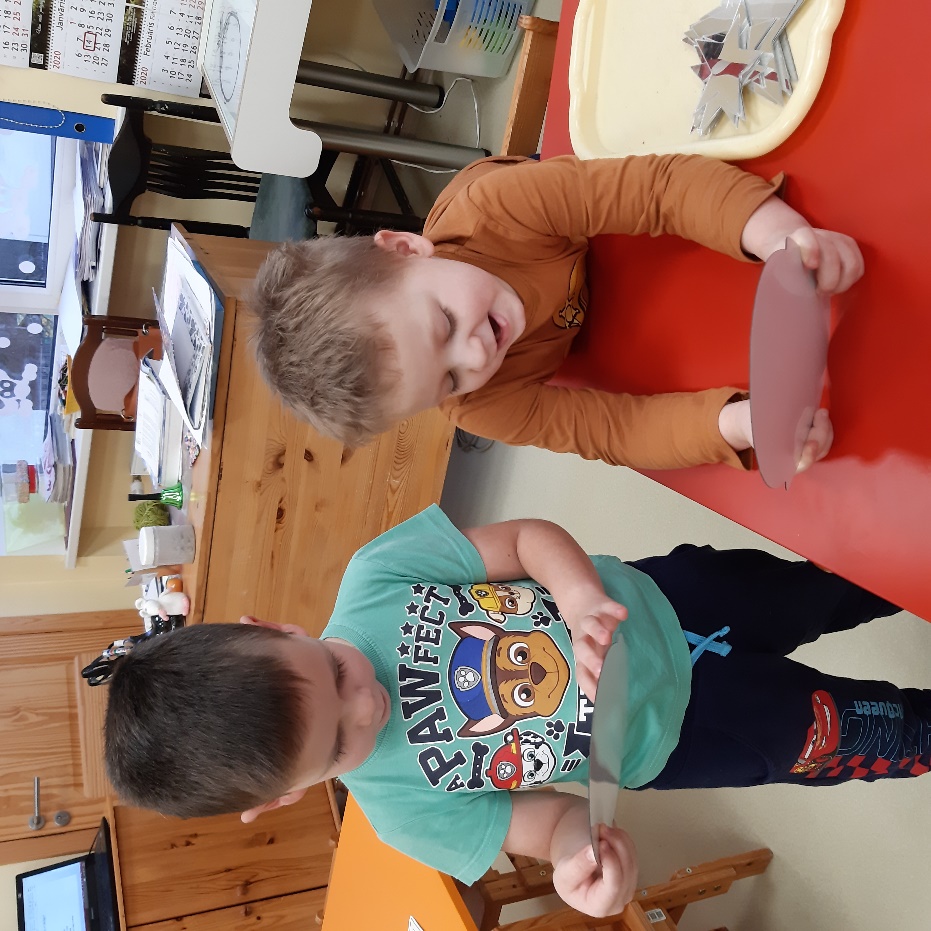 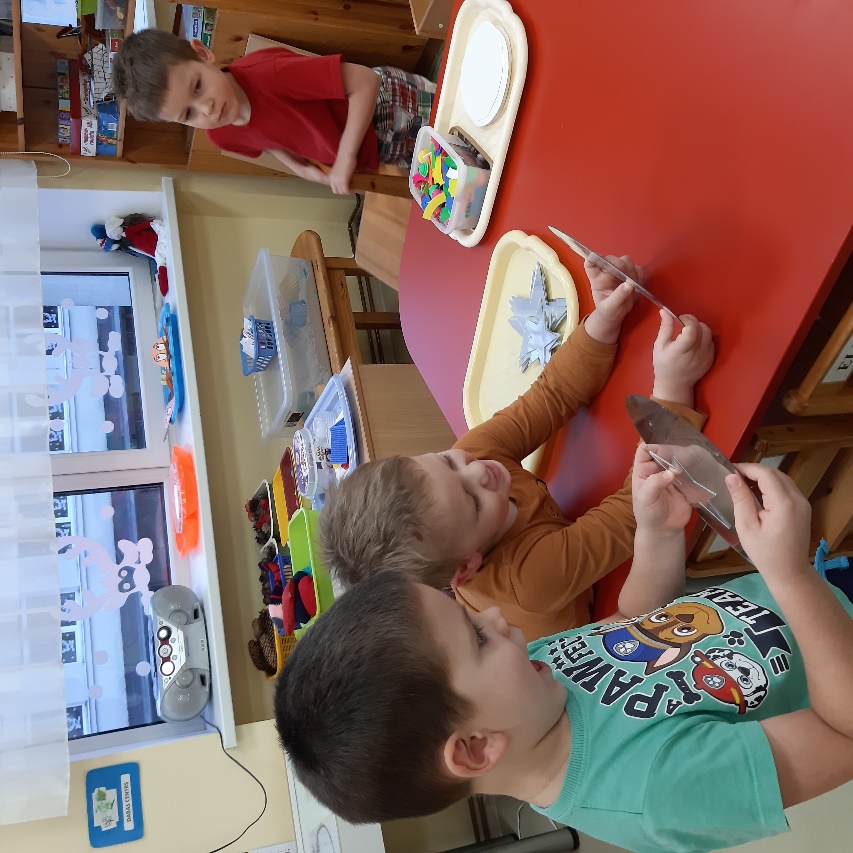 Ko darīt, ja kāds ir bēdīgs?
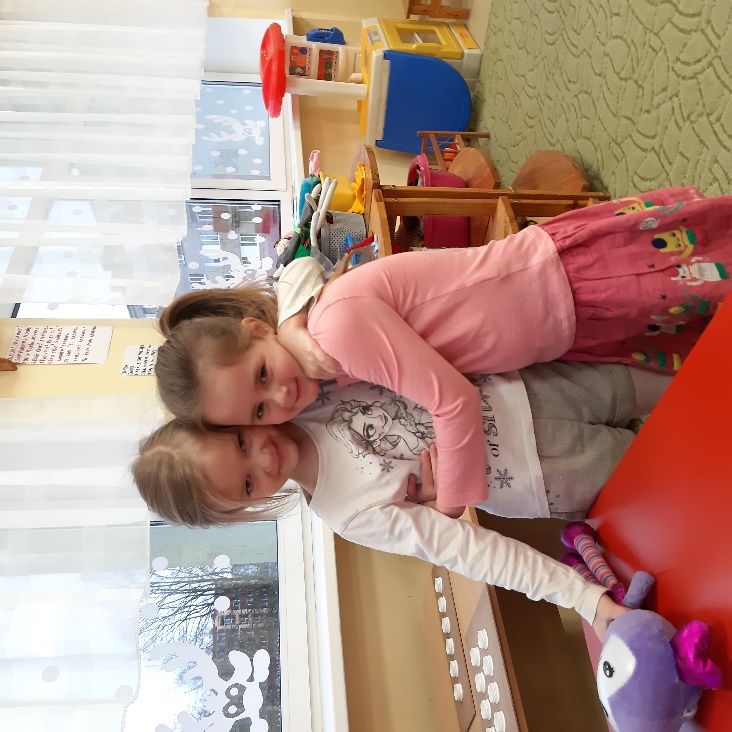 Samīļot!
Kā?

	-apskaut
	-iedot buču
	-paņemt klēpī
	-pakutināt
	-nosaukt mīļos vārdiņos
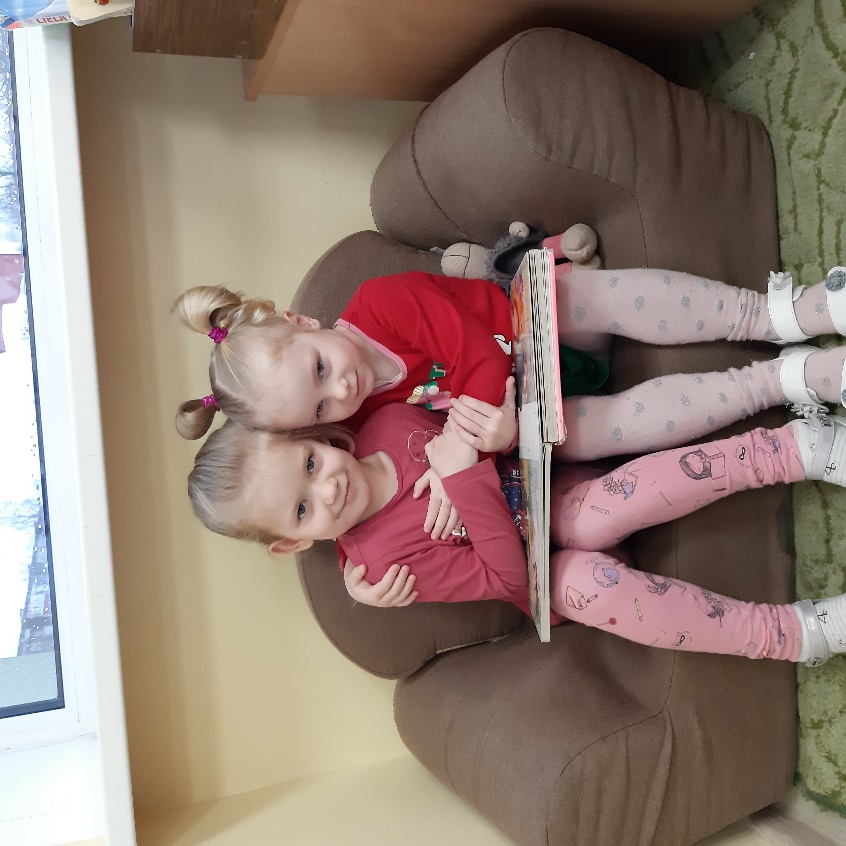 Dzīvē gadās dažādas situācijas, mēs parādam savu attieksmi
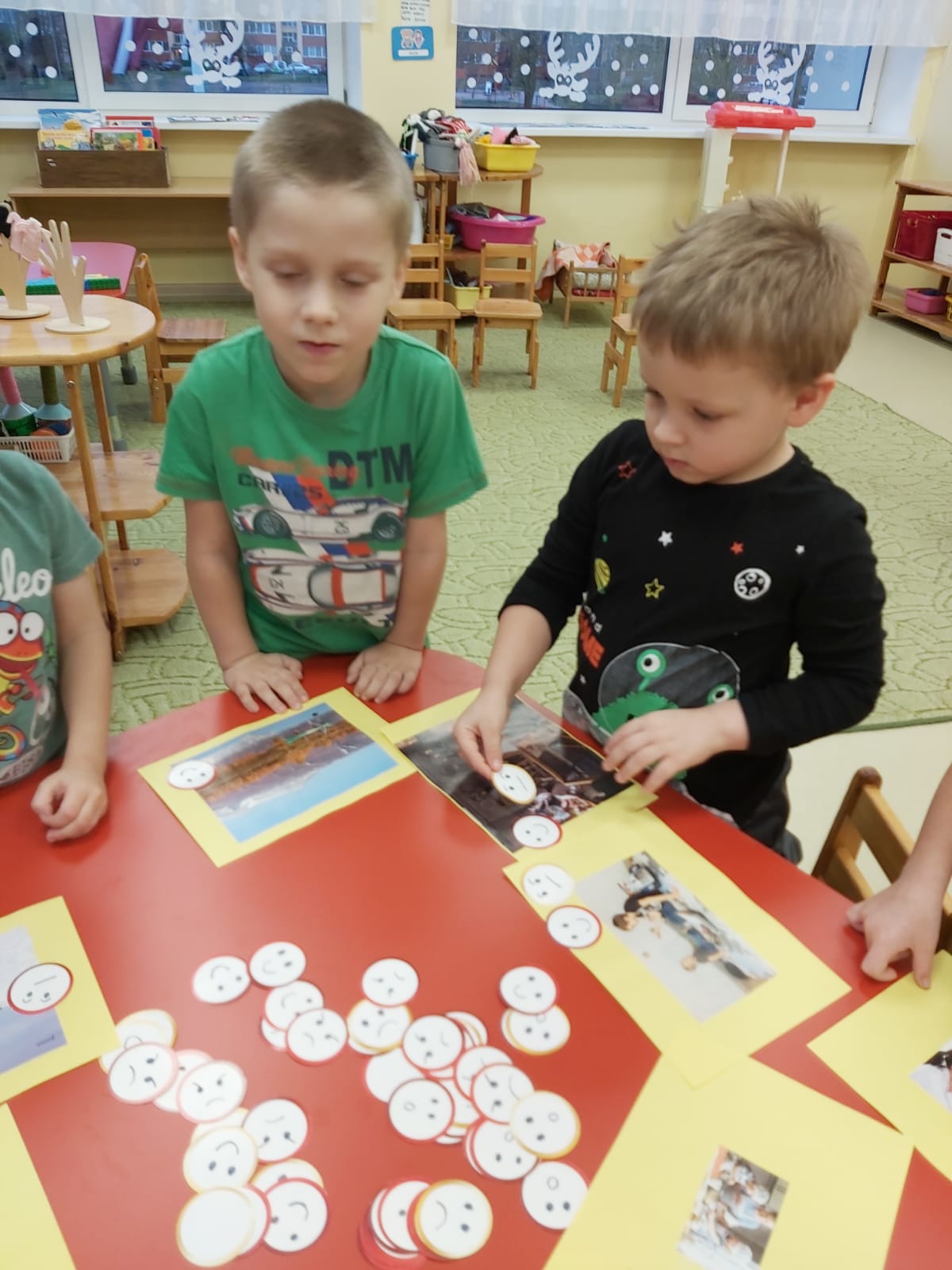 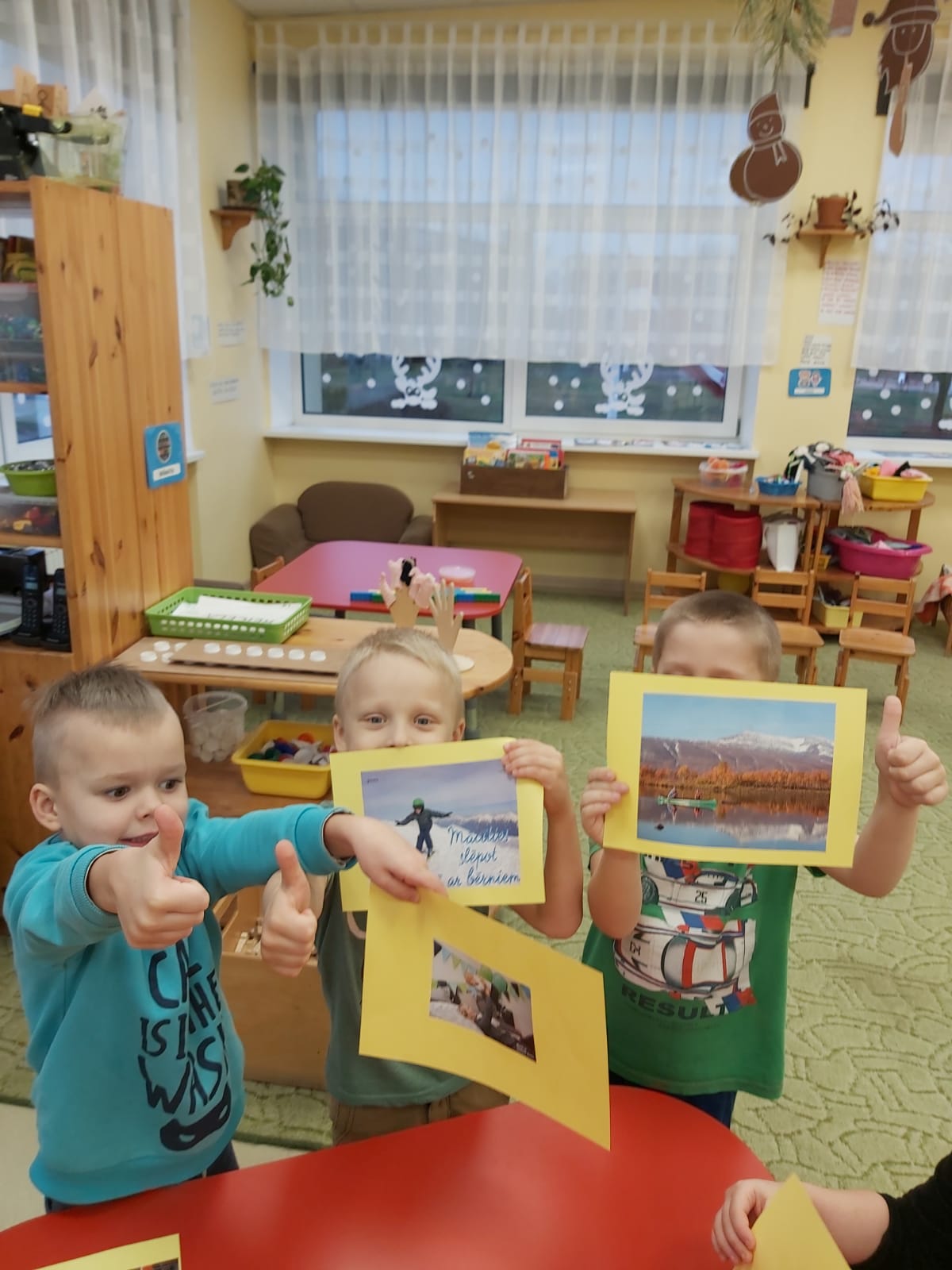 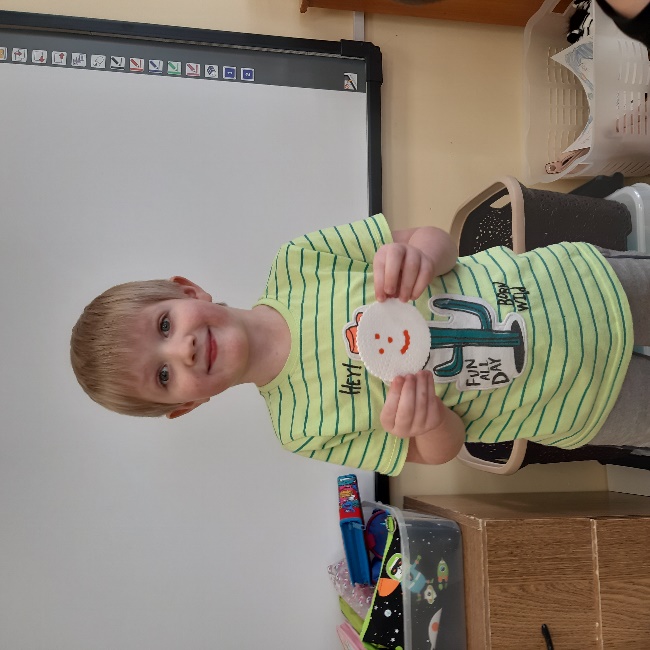 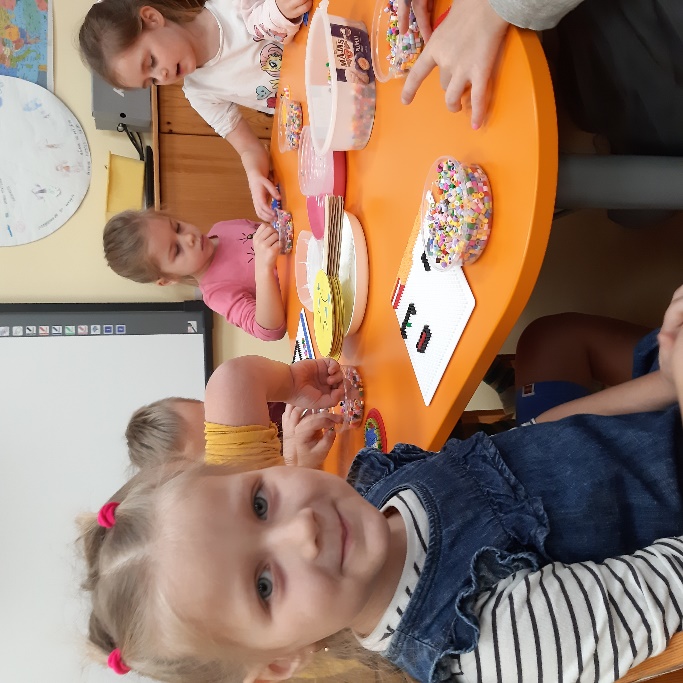 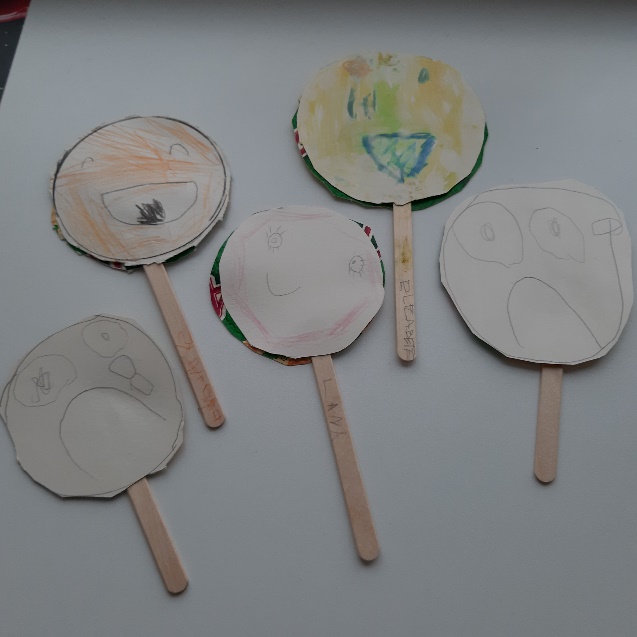 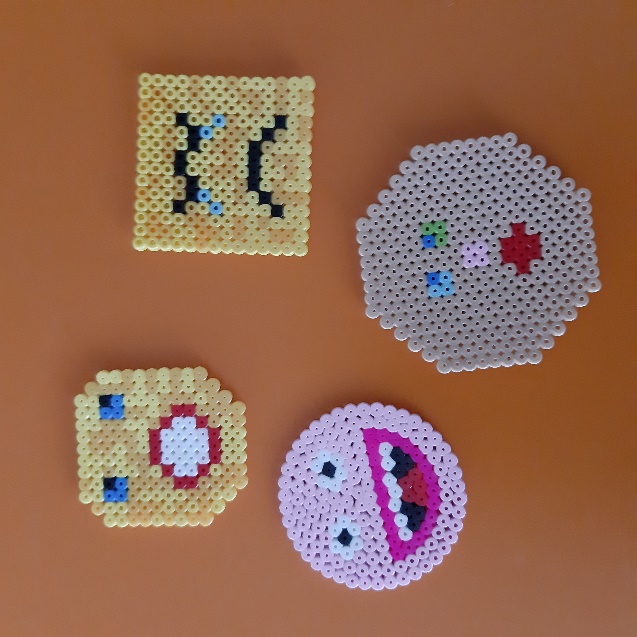 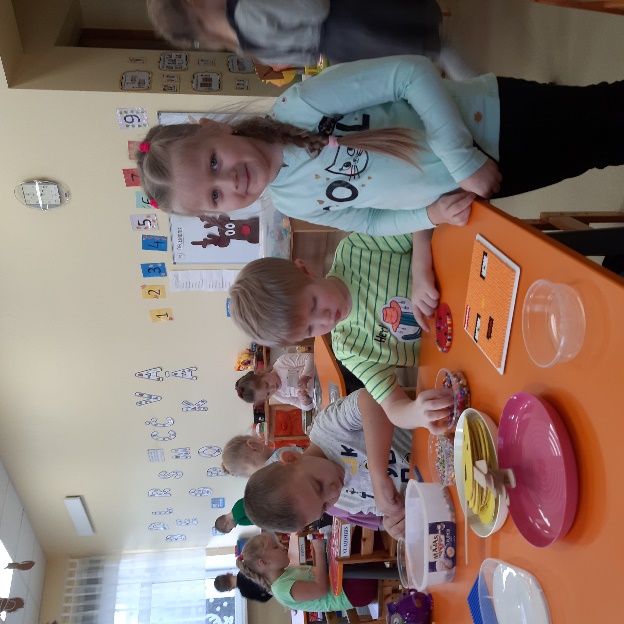 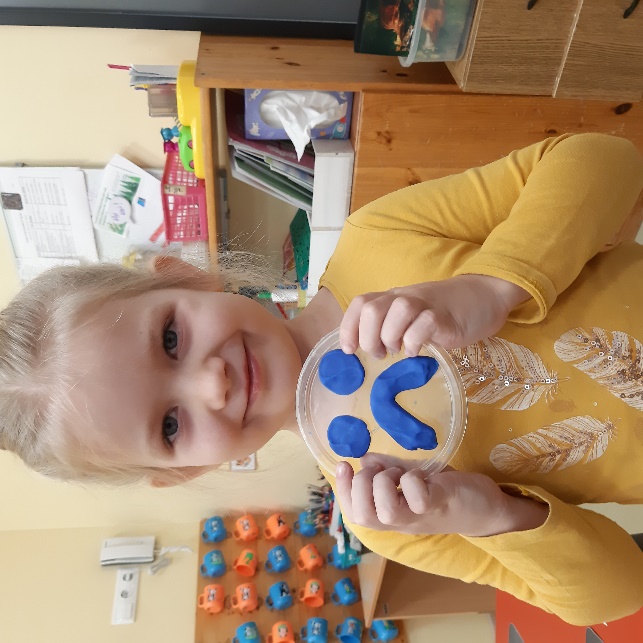 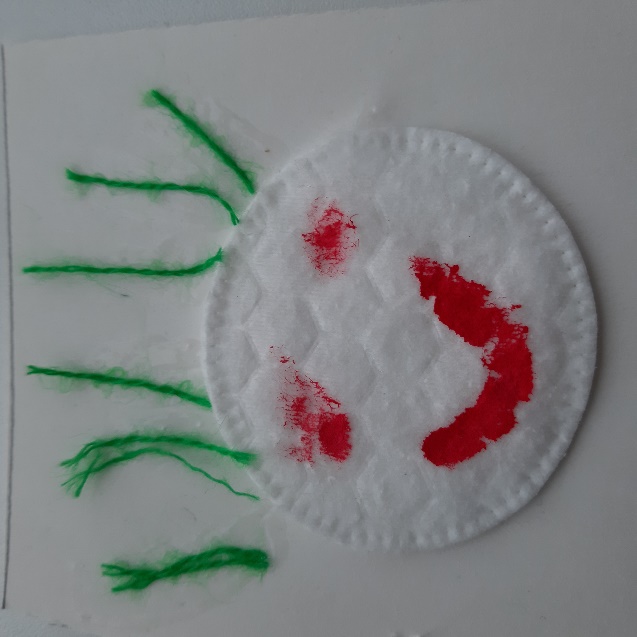 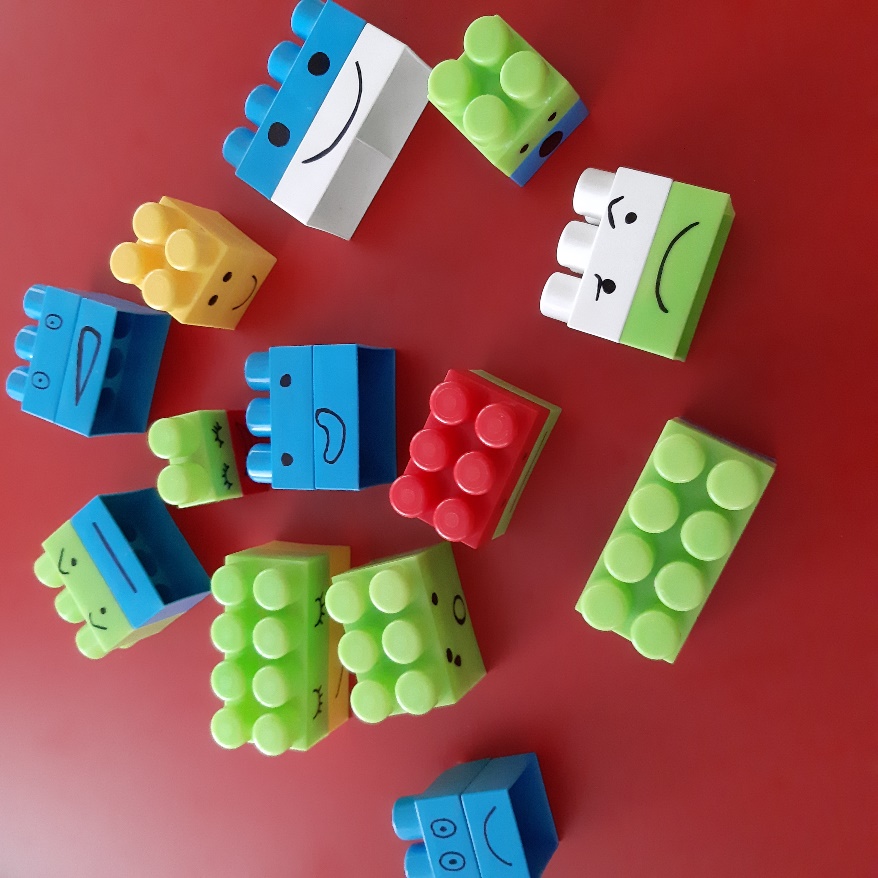 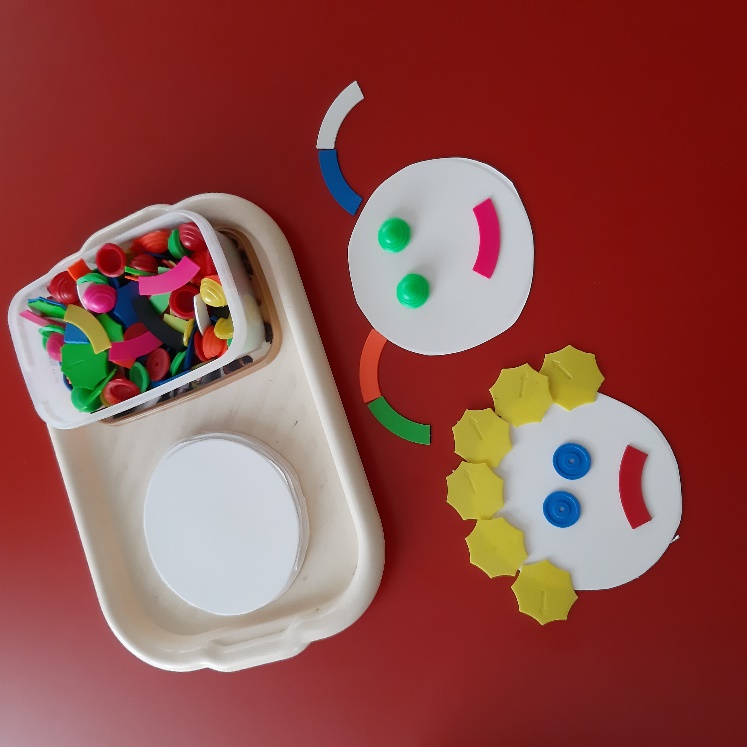